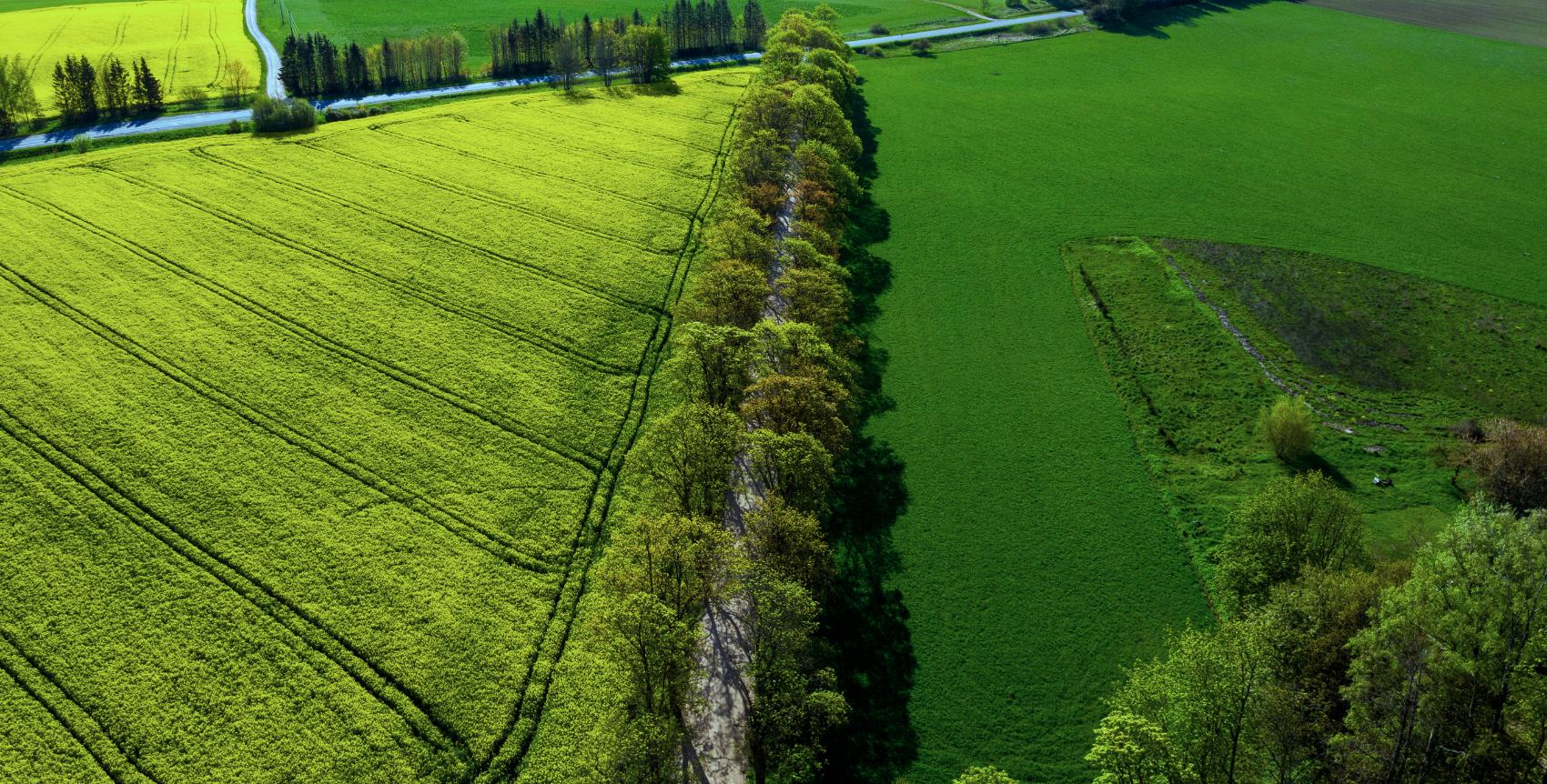 WWW.TUKUMS.LV
Tematiskie plānojumi kā instruments teritorijas plānošanā – Tukuma novada pašvaldības piemērs
Inga Tramdaha
Tukuma novada pašvaldība
Attīstības nodaļa
teritorijas plānotāja
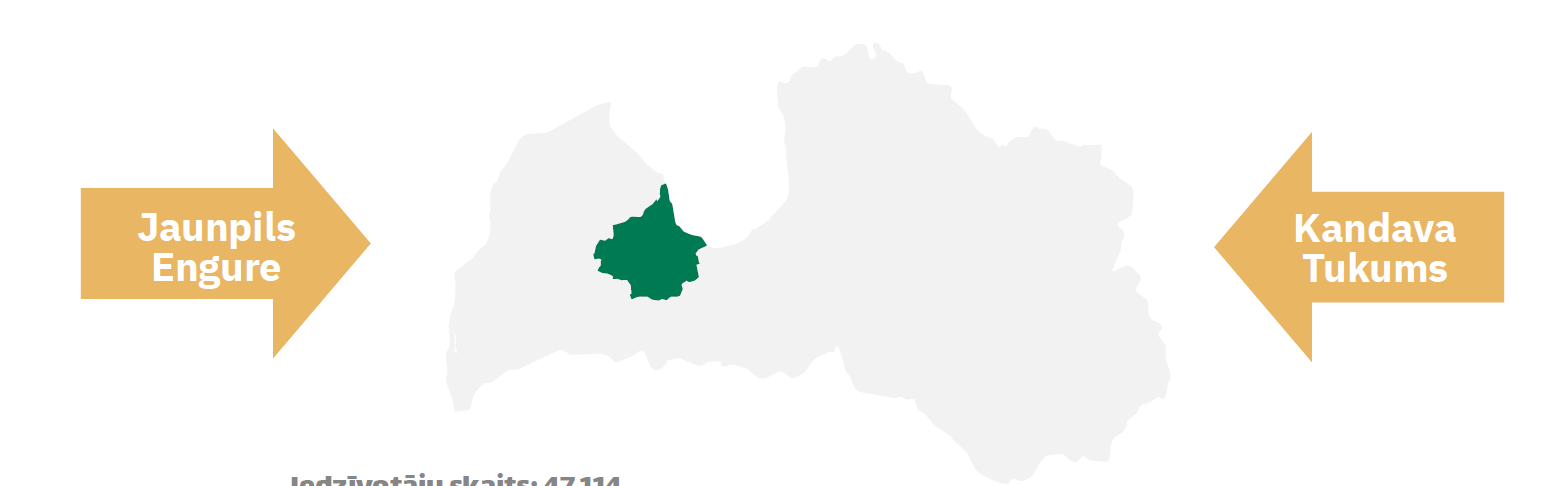 2021.gads
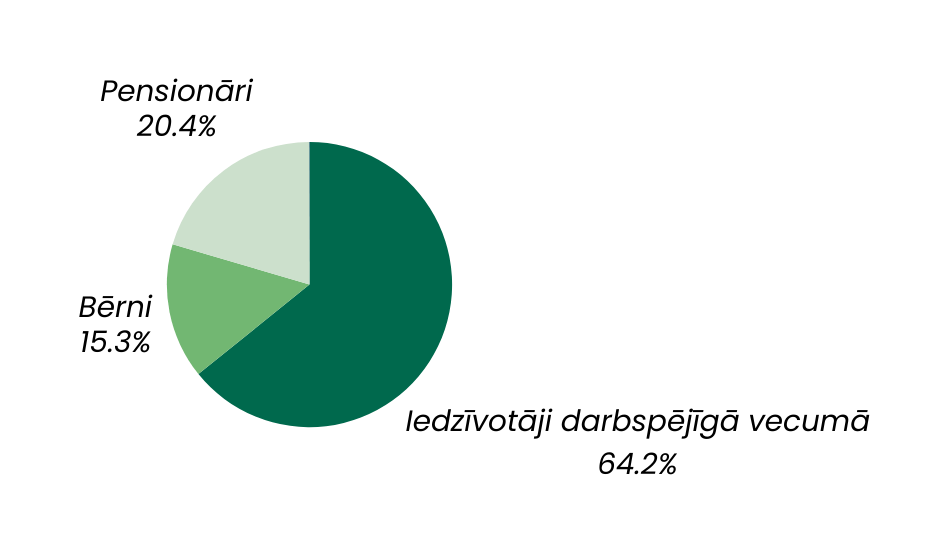 Iedzīvotāju skaits 45 028 (PMLP dati 01.01.2025.)
Trešais lielākais novads pēc platības (2 450 km²)
2 pilsētas un 21 pagasts
56 km gara jūras piekraste
ĪADT “Ķemeru nacionālais parks”, “Abavas senleja”, “Engures ezers” u.c.
Tukuma novada TP izstrādes gaita un process
Kas ir tematiskais plānojums?
Teritorijas attīstības plānošanas dokuments, kurā atbilstoši plānošanas līmenim risināti specifiski jautājumi, kas saistīti ar atsevišķu nozaru attīstību.
Tukuma novada Apdzīvojuma attīstības plāns
Tukuma novada Piekrastes attīstības plāns
Tukuma novada Transporta infrastruktūras attīstības plāns
1. Tukuma novada apdzīvojuma attīstības plāns
Izvērtēt Tukuma novada esošo apdzīvojuma struktūru un sniegt priekšlikumus apdzīvojuma struktūras un statusa izmaiņām
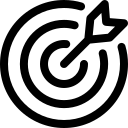 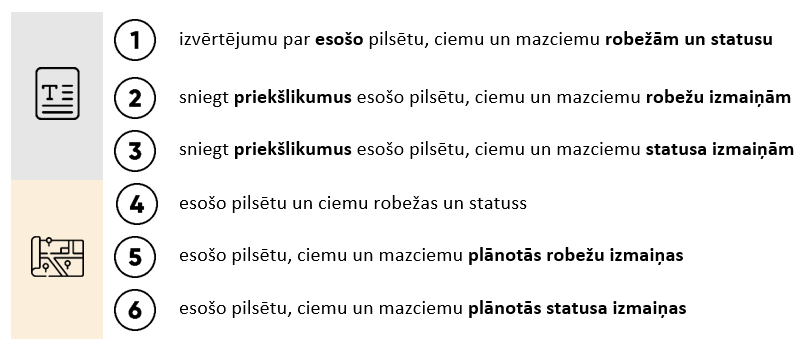 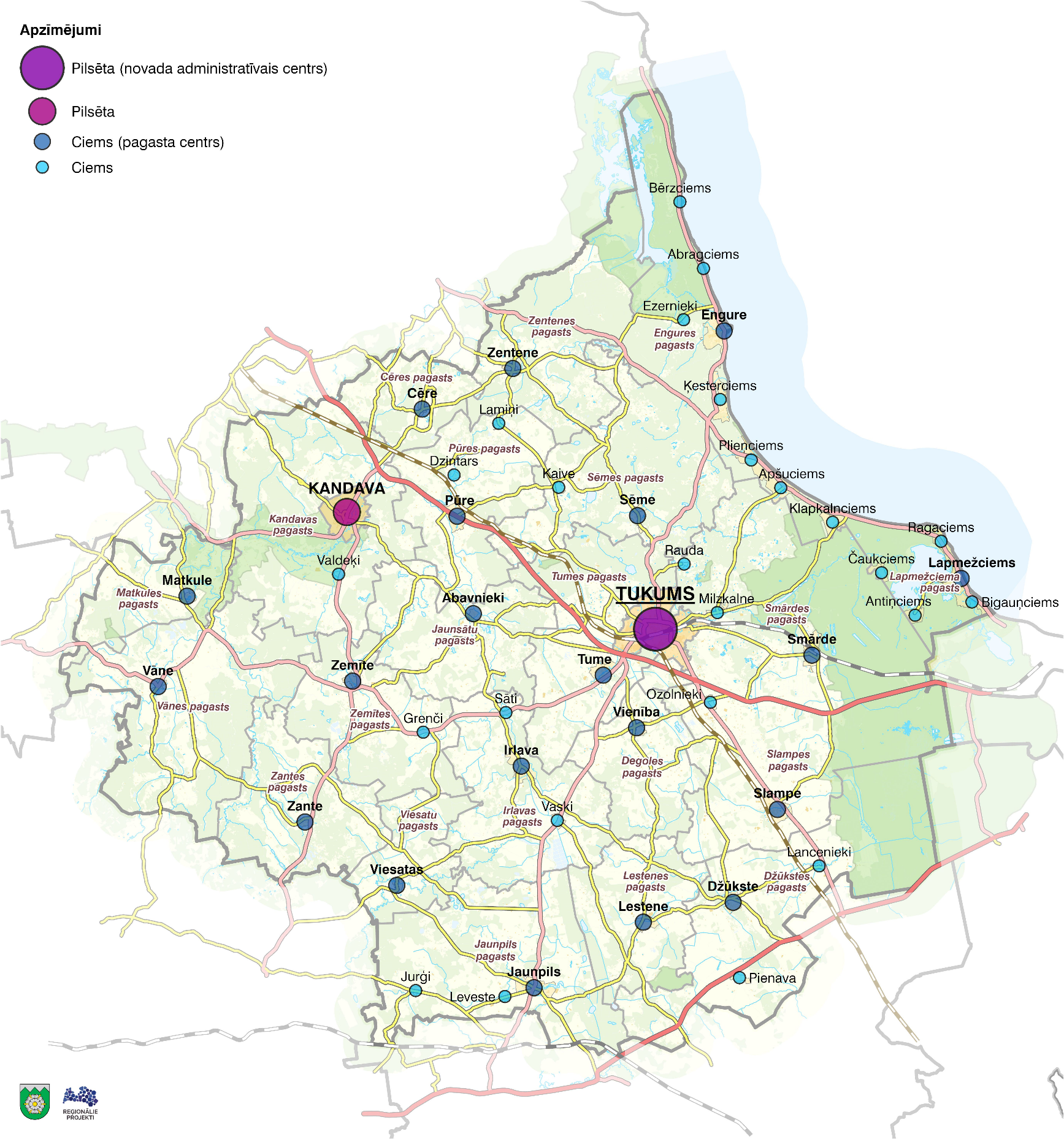 Pašreizējā apdzīvojuma struktūra
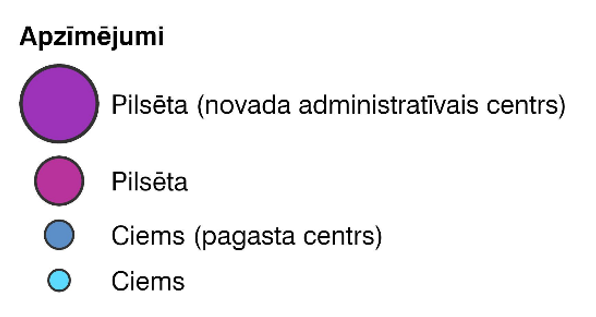 6
2 pilsētas
21 pagasts
45 ciemi
2023. gada sākumā – 44 005 iedzīvotāji
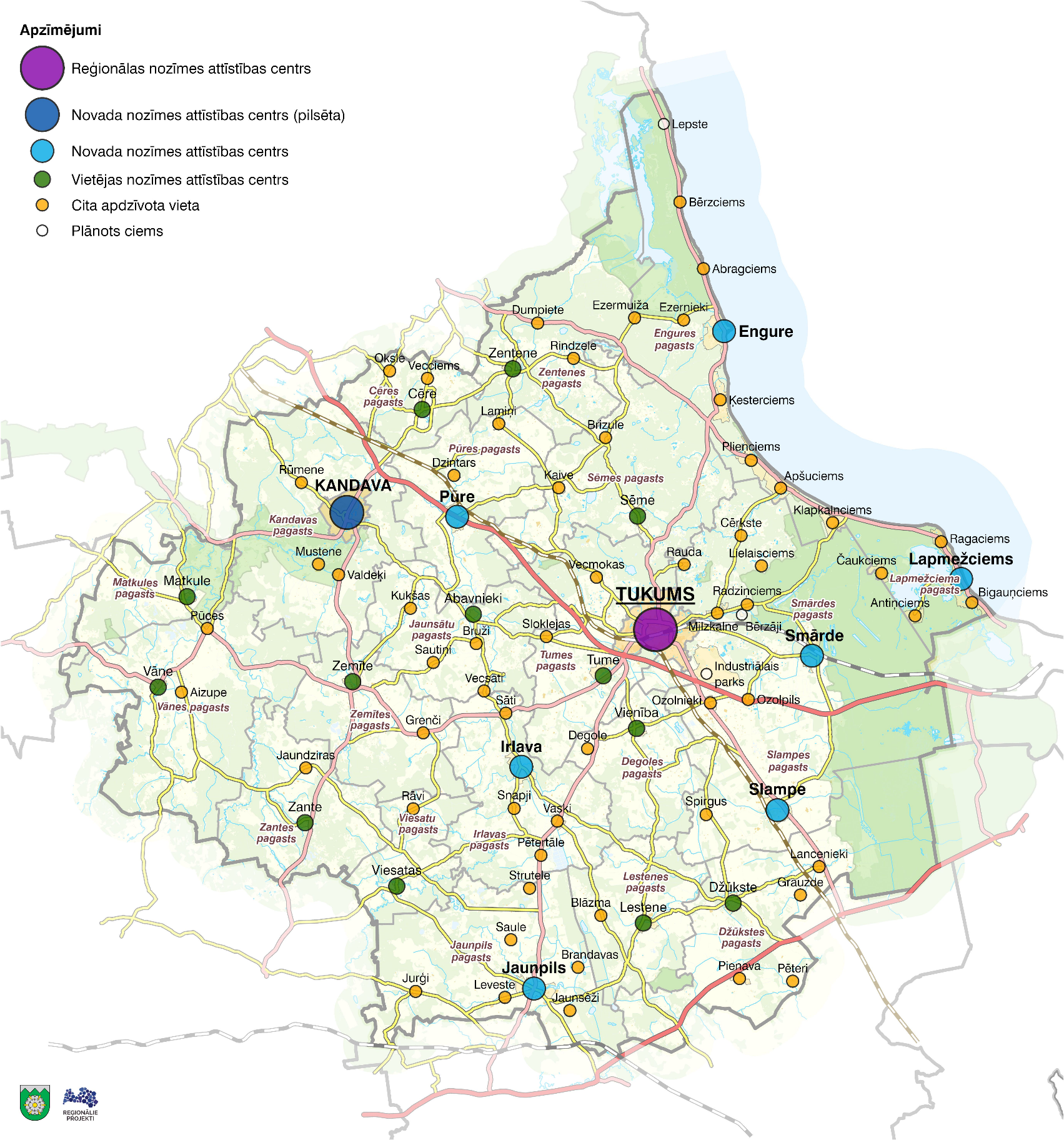 Tukuma novada attīstības centri pēc IAS*
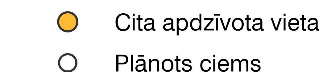 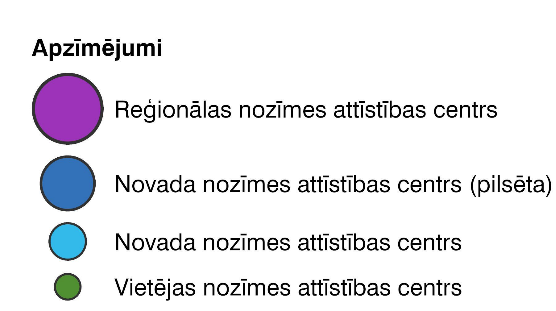  ciems
 ciems, mazciems
7
* Apstiprināta 30.03.2022.
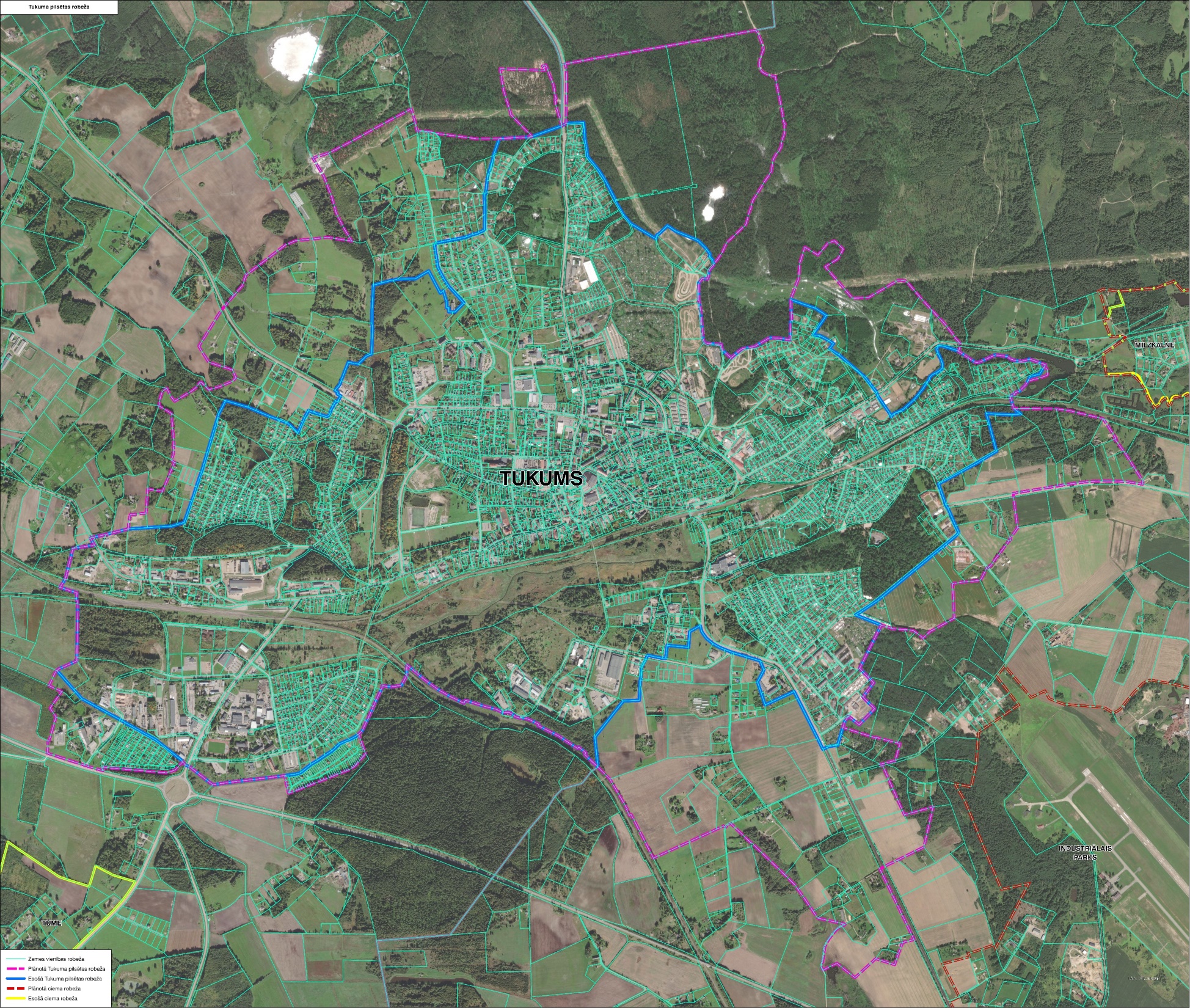 Tukuma pilsētas robežu paplašināšana, pilsētai pievienojot vairākus areālus no Tumes un Smārdes pagasta:
esošos vasarnīcu/dārzkopības ciemus Līdumu un Pārupi, kuros ir sadalītas apbūves zemes vienības un daļā nekustamo īpašumu iedzīvotāju dzīvo patstāvīgi (arī ziemas sezonā);
Straumes rūpnieciskās apbūves teritorijas;
apbūvētās teritorijas starp autoceļiem V1443 Tukums – Jaunmokas un V1442 Tukums – Lazdas, radot priekšnoteikumus savrupmāju apbūves attīstībai;
mazāk sadalītās teritorijas starp autoceļu V1442 Tukums – Lazdas un Liepkalniem, veidojot vienmērīgu pilsētas robežu;
apbūvētās un mazāk sadalītās Liepkalnu areāla teritorijas Ozoliņu apkaimes pievārtē;
Ozoliņu kapus;
AS “Latvijas valsts meži” piederošās zemes vienības ar kad.apz. 90820010072 un 90820010074 ~130 ha platībā, kas iekļauj esošo un attīstāmo atpūtas vietu Melnezers, ko perspektīvā apsaimniekos pašvaldība;
teritoriju pie AS “Tukuma ūdens”, notekūdeņu attīrīšanas iekārtām un Tīles fermu;
apbūvētās teritorijas starp dzelzceļa līniju Rīga – Ventspils un autoceļu V1476 Kalēji – Durbe;
apbūvētās un mazāk sadalītās teritorijas starp dzelzceļa līniju Tukums II – Jelgava, autoceļu Jelgava (Tušķi)—Tukums un lidostas teritoriju.
Tukuma pilsētas robežas grozījumi
8
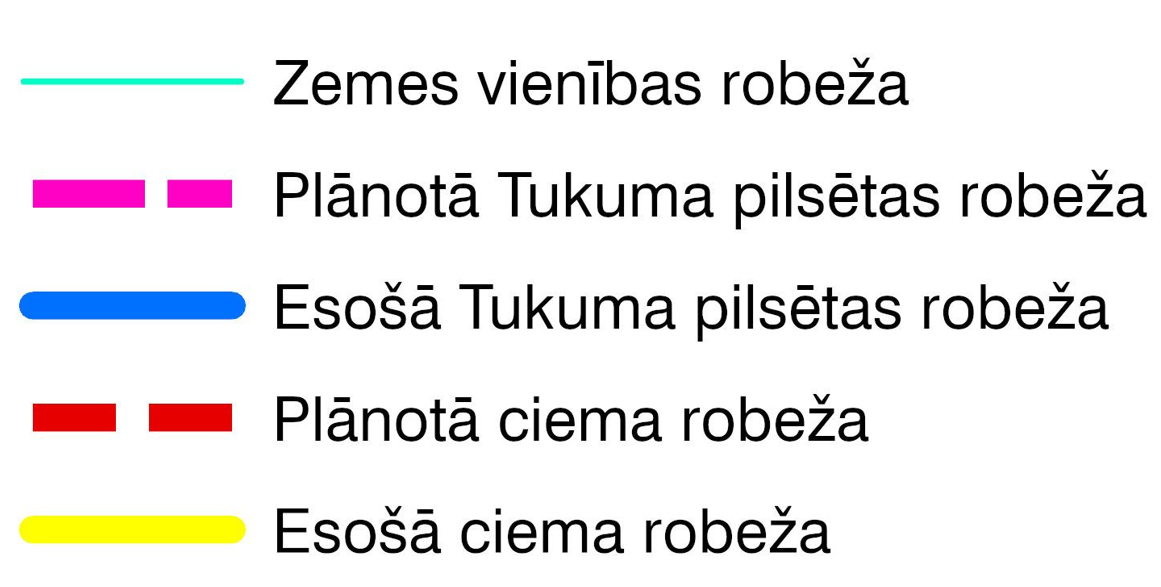 Kopsavilkums
Apdzīvojuma attīstības plāns – vienošanās par apdzīvoto vietu robežām statusiem
Pašreizējā apdzīvojuma struktūra – pilsētas un ciemi
Pilsētu robežu grozījumi, paplašinot Tukuma un Kandavas robežas
Pagastu robežu grozījumi četrās vietās
Ciemu robežas – izmaiņas 27 ciemiem, izveidoti 2 jauni ciemi
Mazciemi – nosakāmi 118 mazciemi vēsturisko adrešu saglabāšanai
9
2. Tukuma novada piekrastes attīstības plāns
Izvērtēt piekrastes tūrisma, dabas un rekreācijas resursus, piekrastes publiskās infrastruktūras tīklu, nodrošināt kompleksu skatījumu par piekrasti, lai līdzsvarotu dabas aizsardzības un ekonomikas intereses, kā arī veicinātu labu pārvaldību piekrastē
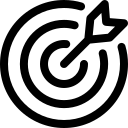 priekšlikumus aizsargjoslu noteikšanai un attēlošanai Teritorijas plānojumā

2.    pludmales zonējumu

3.    piekļuves vietas kājāmgājējiem, transportam

4.    auto novietnes

raksturīgās kultūrvides un piekrastes tradicionālās apbūves 
       saglabāšanas priekšlikumus
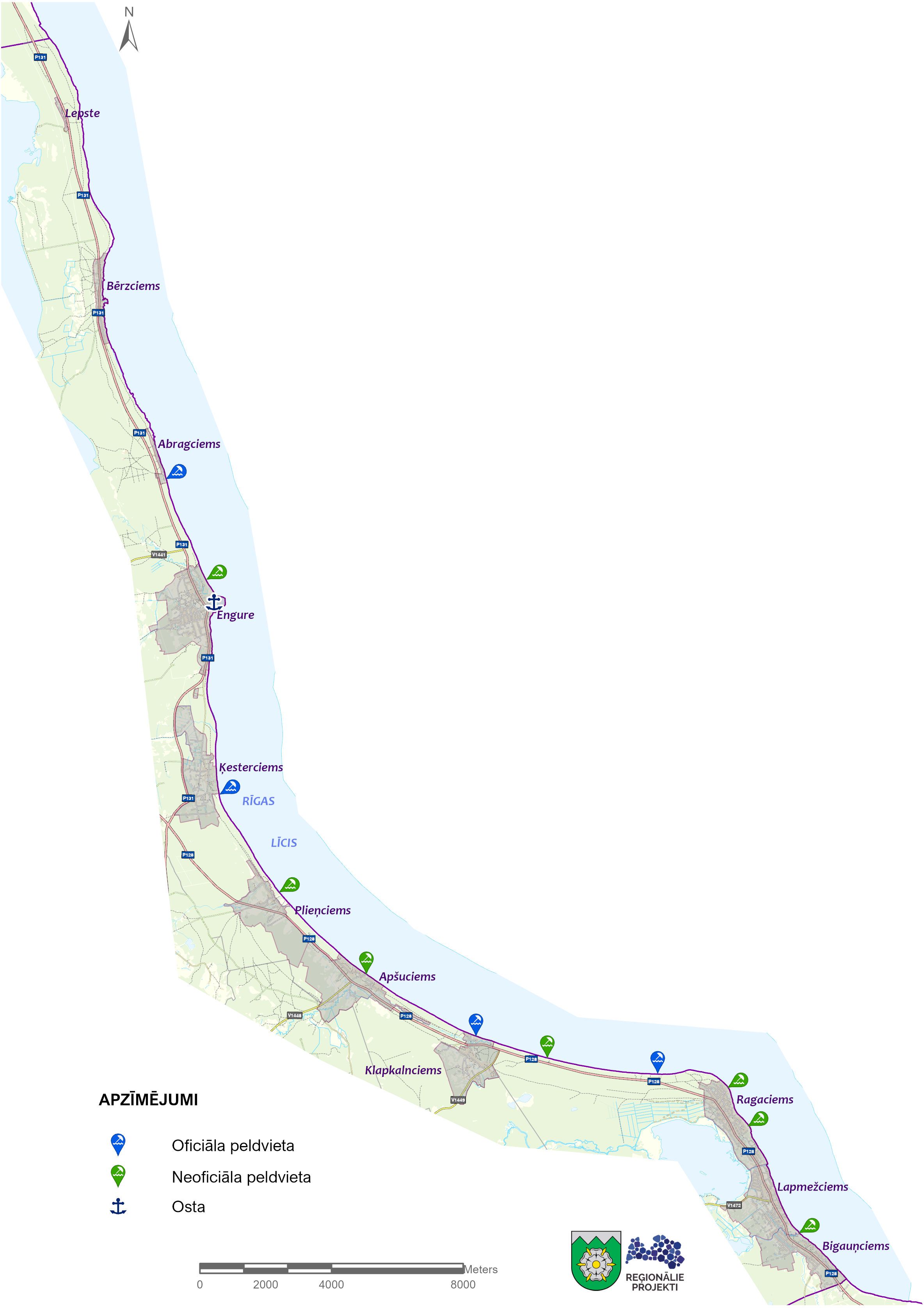 Peldvietas
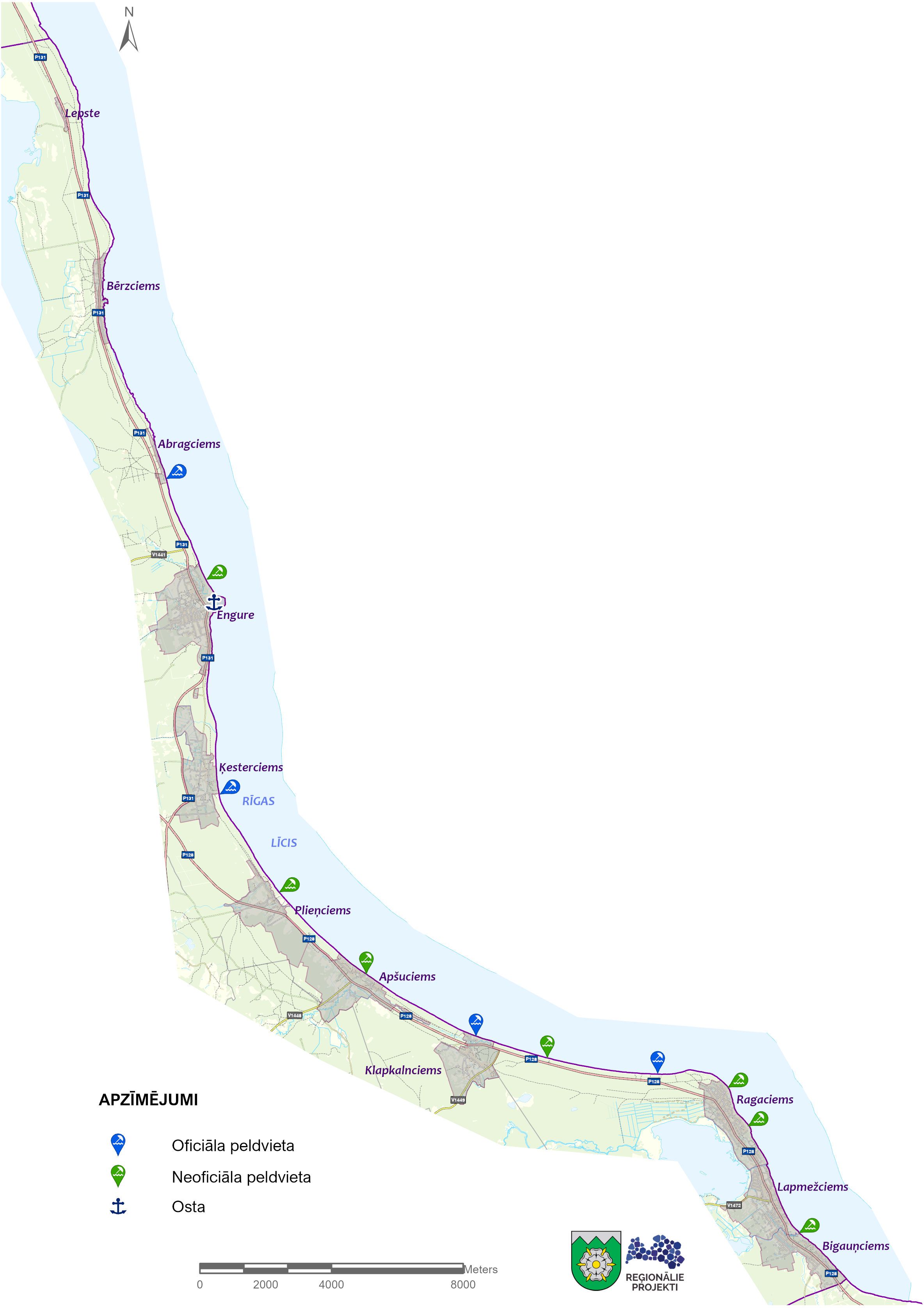 Tukuma novadā 11 labiekārtotas peldvietas
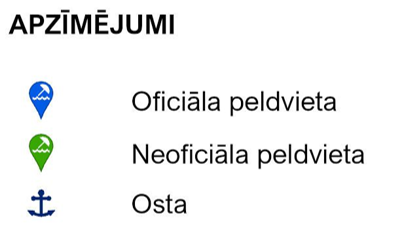 11
Pludmales teritorijas zonas
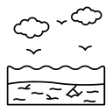 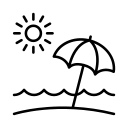 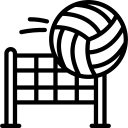 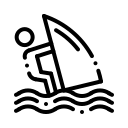 Piekļuves vietas jūrai
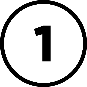 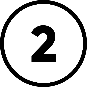 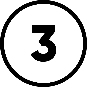 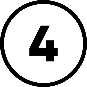 Nobraukšanas pie jūras
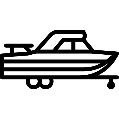 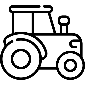 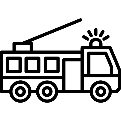 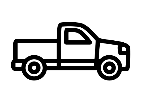 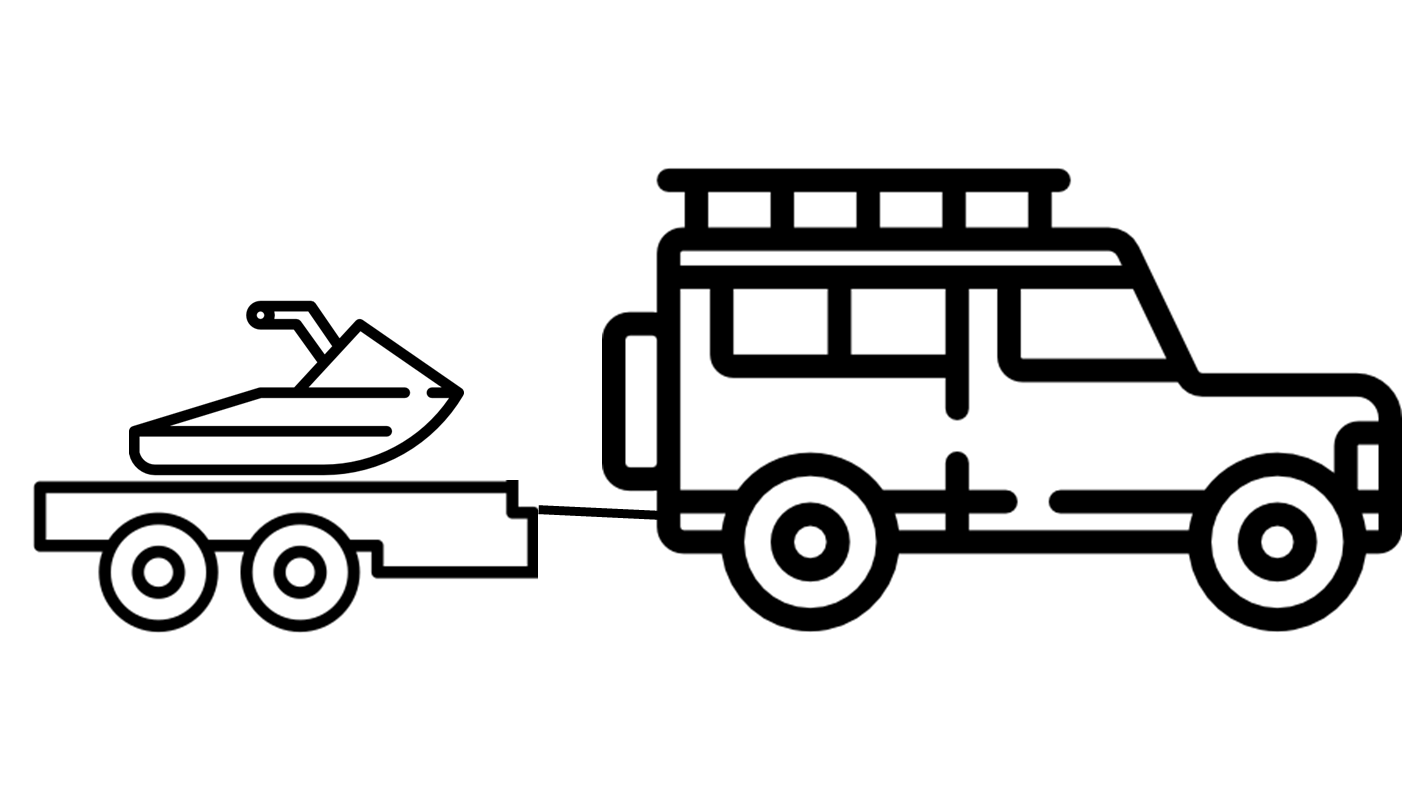 Kopsavilkums, secinājumi
Publisku bezmaksas stāvlaukumu nepietiekamība,
Informācijas un norāžu trūkums par esošajām iespējām un atļauto autonovietošanu stāvēšanai ceļu un ielu malās
Automašīnu novietošana iespējama gar lielākajiem autoceļiem un esošās autonovietnēs, kurās ir atšķirīgs labiekārtojums, izmantošanas nosacījumi u.tml. 
Apkopota informācija par 49 stāvlaukumiem Engures pagastā, 25 Lapmežciema pagastā – esošas, plānotas un perspektīvā plānojamas novietnes
Informācija no Valsts piekrastes plāna un pēc apsekojuma dabā – konstatētas vietas, kur iespējams plānot auto novietošanu
Apkopota informācija par 85 esošām un plānotām noejām un nobrauktuvēm piekrastē Engures pagastā  un 50 Lapmežciema pagastā
Iedalītas noejas pēc kategorijām 
Iedalītas nobrauktuves
Norādīta atrašanās vieta un tuvākā piekļuve no publiskas ielas, ceļa
Informācija par līdzšinējo Teritorijas plānojumu
3. Tukuma novada transporta infrastruktūras attīstības plāns
Izvērtēt Tukuma novada transporta infrastruktūru, nodrošināt kompleksu skatījumu par transporta sistēmu, kas nodrošina drošu, efektīvu, un ilgtspējīgu mobilitāti
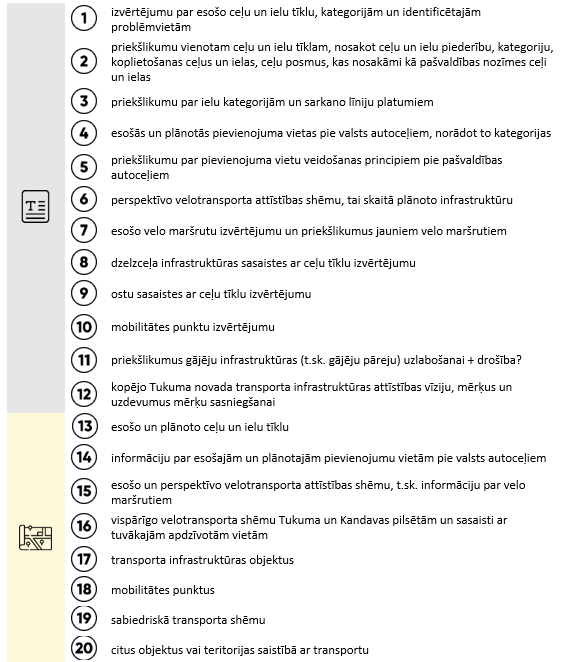 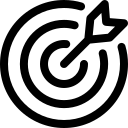 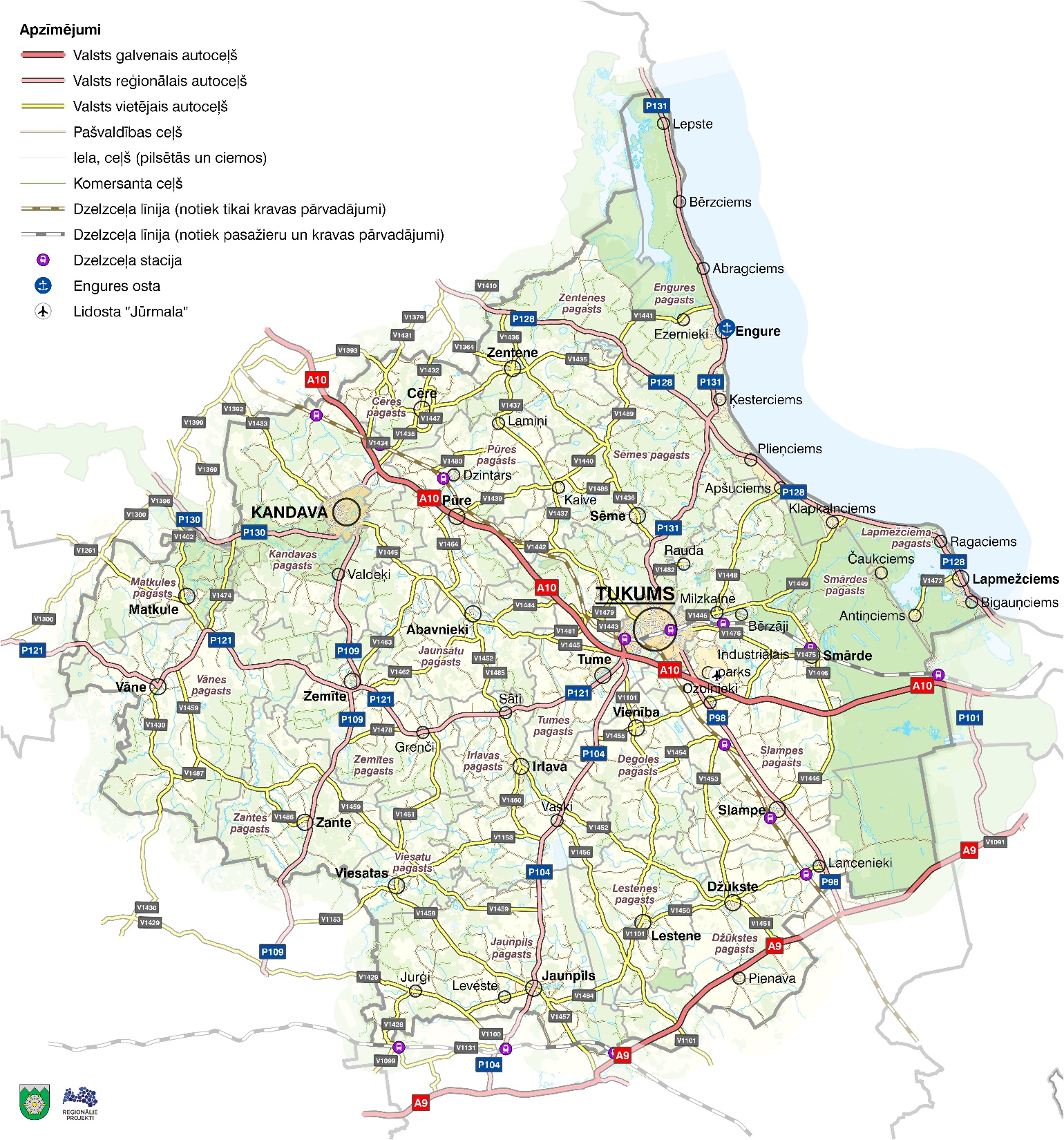 Kopējā transporta infrastruktūra
17
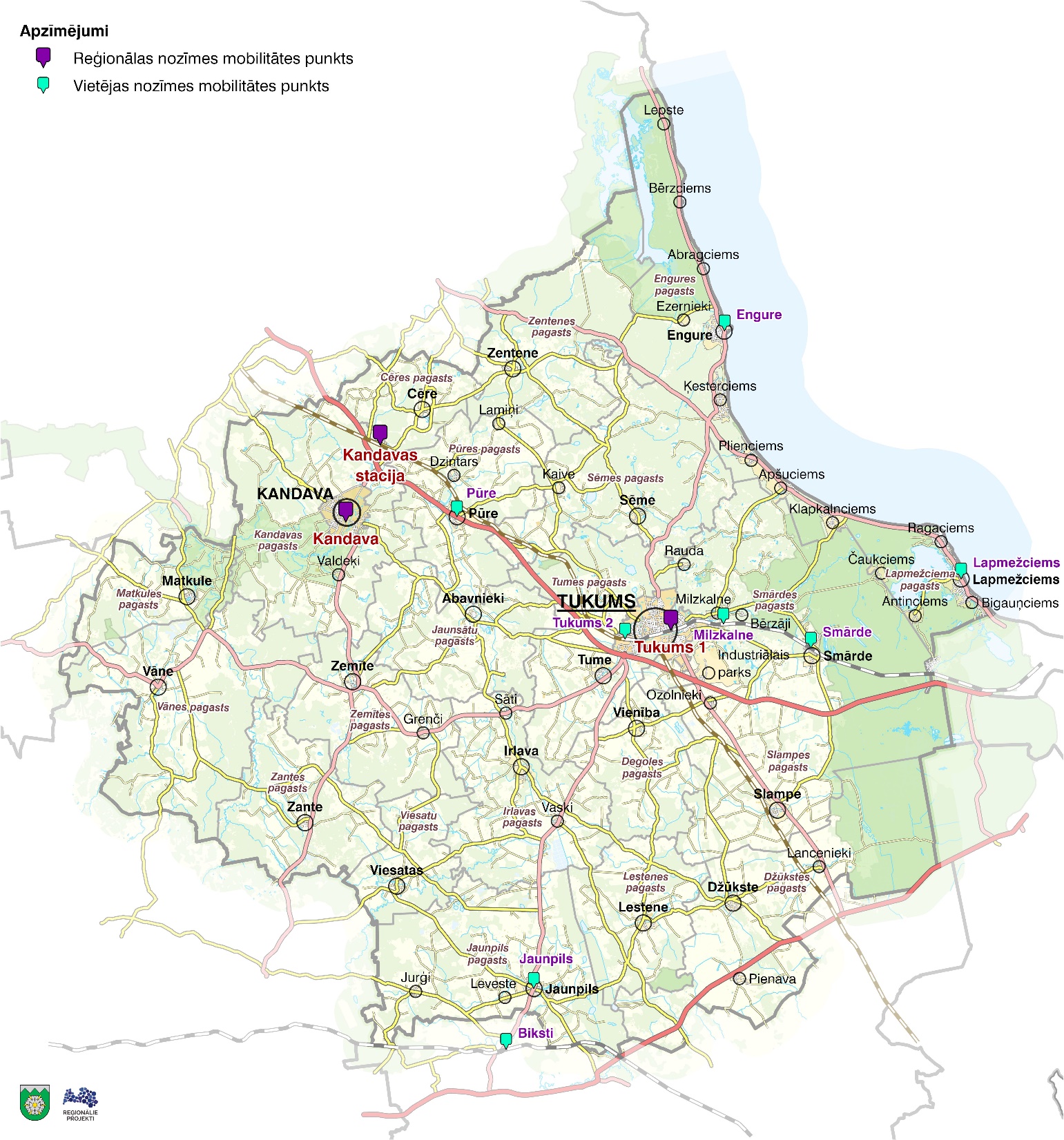 Mobilitātes punkti
18
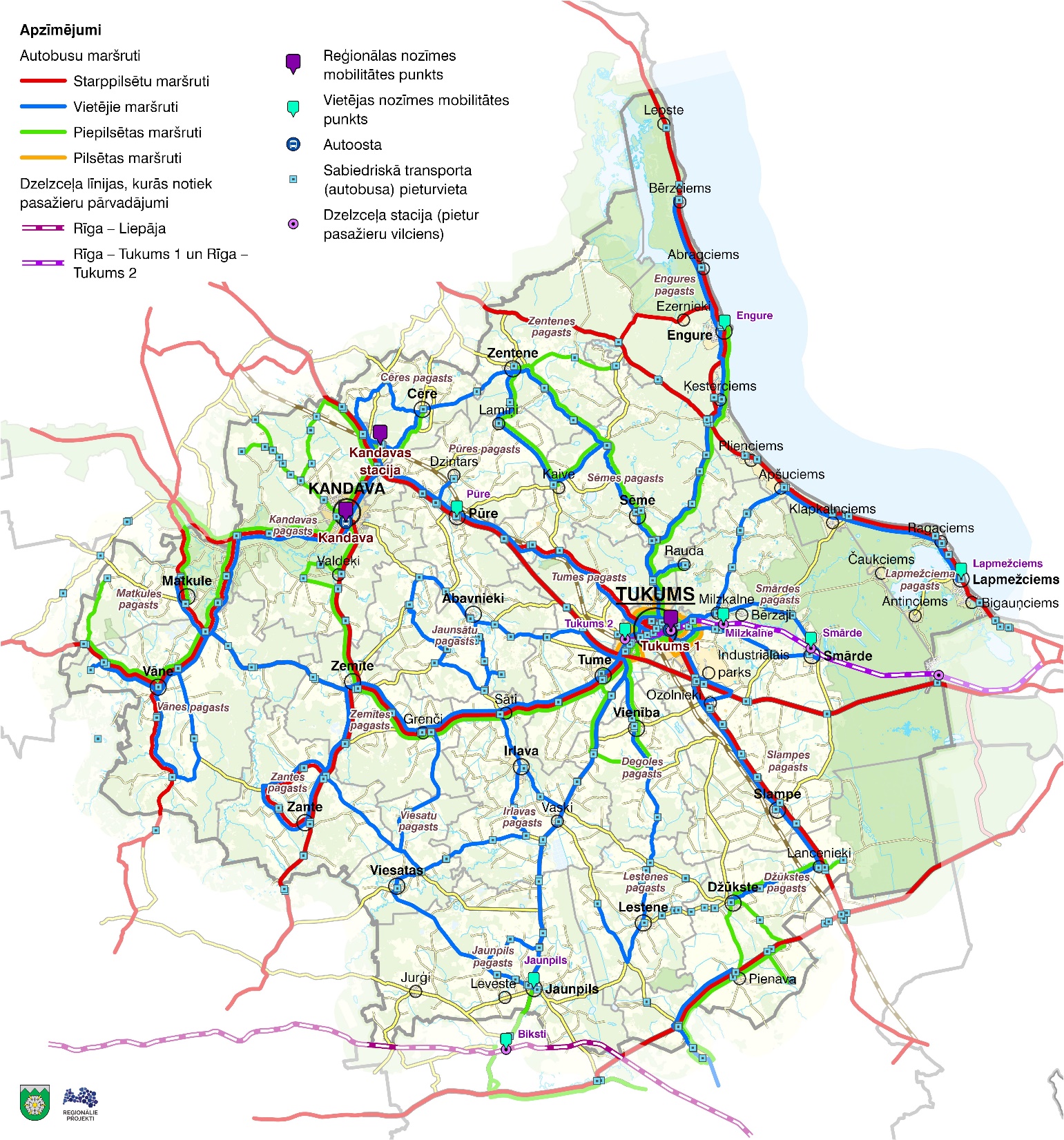 Sabiedriskais transports
19
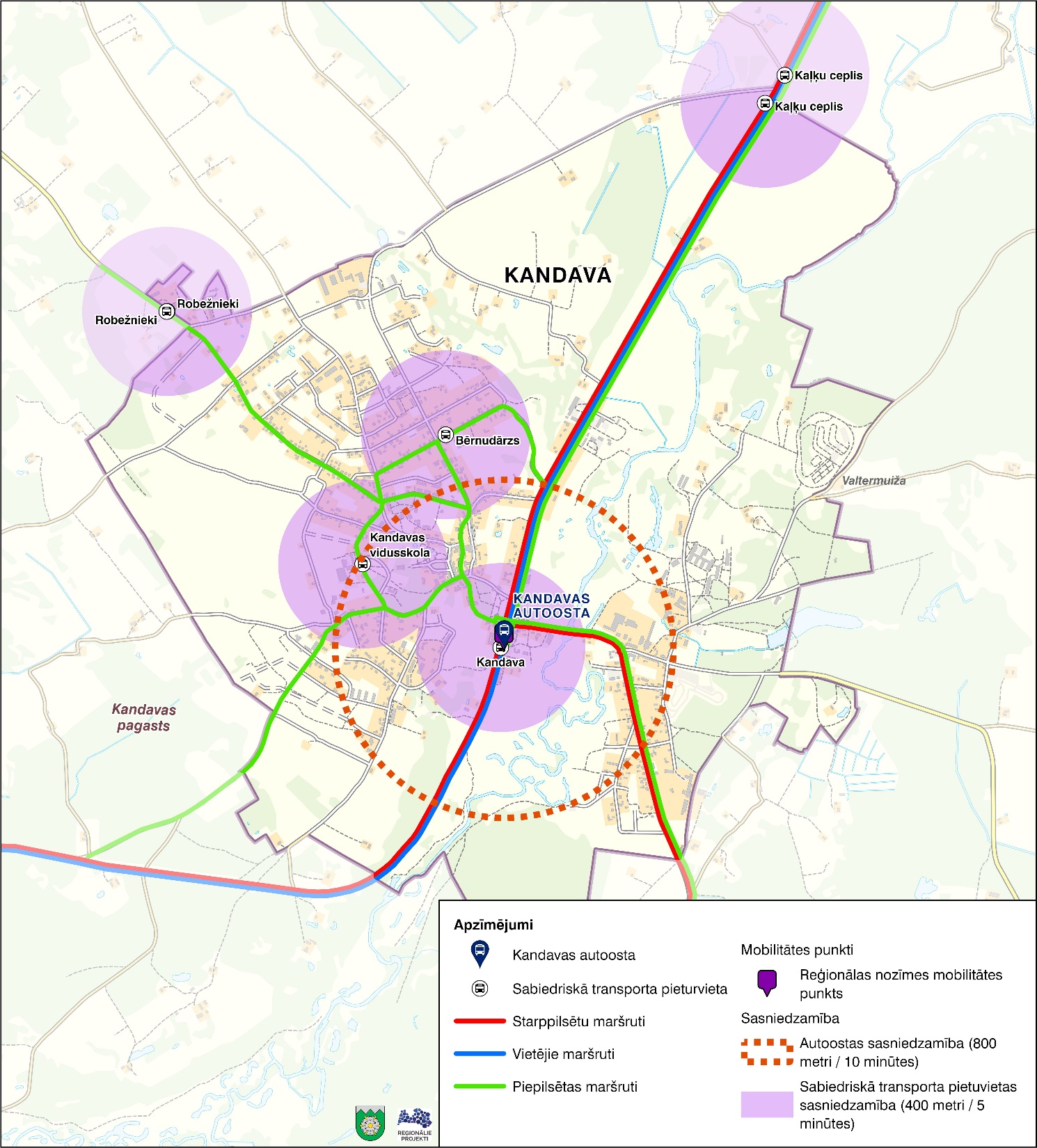 Sabiedriskais transports Kandavā
20
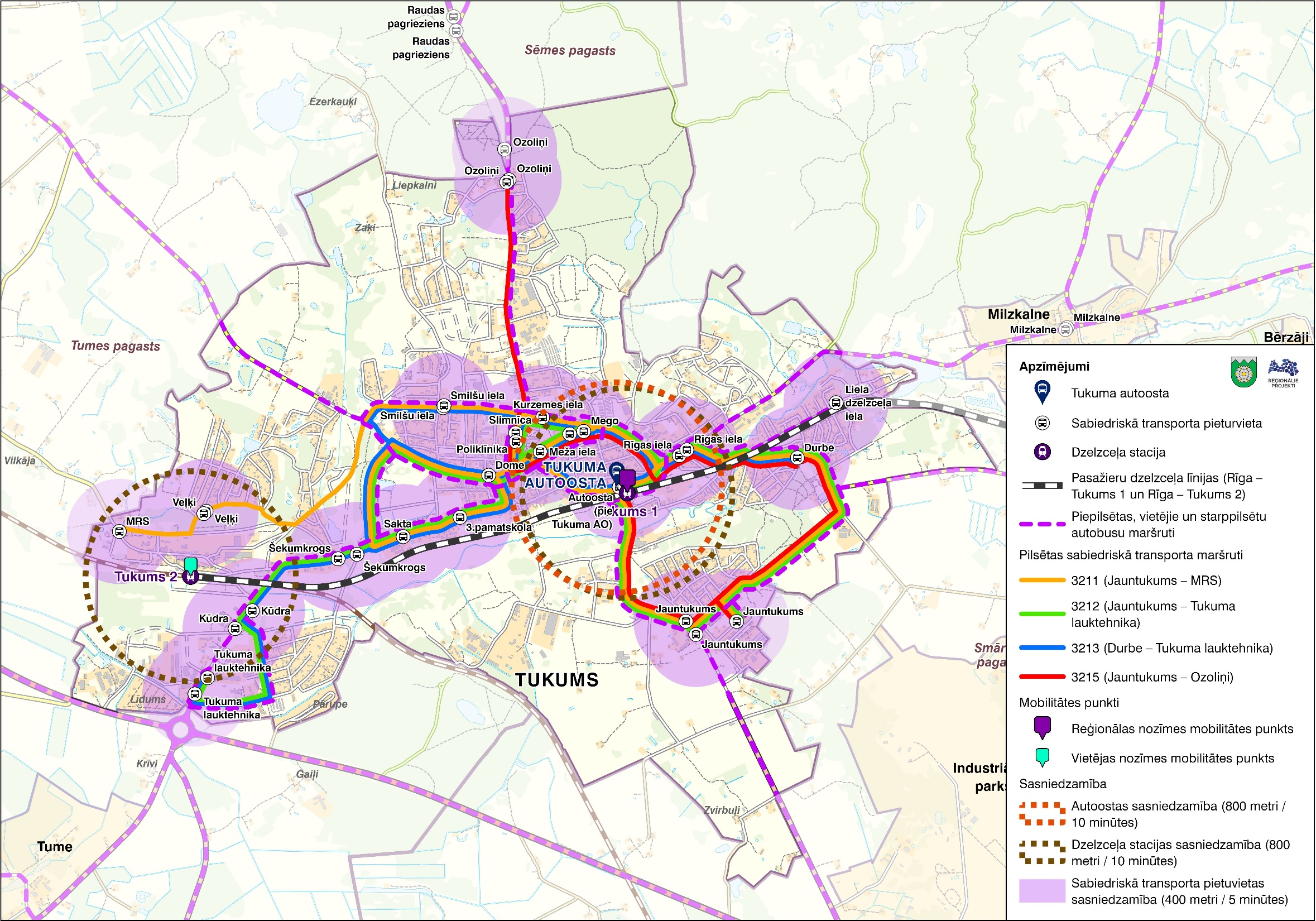 Sabiedriskais transports Tukumā
21
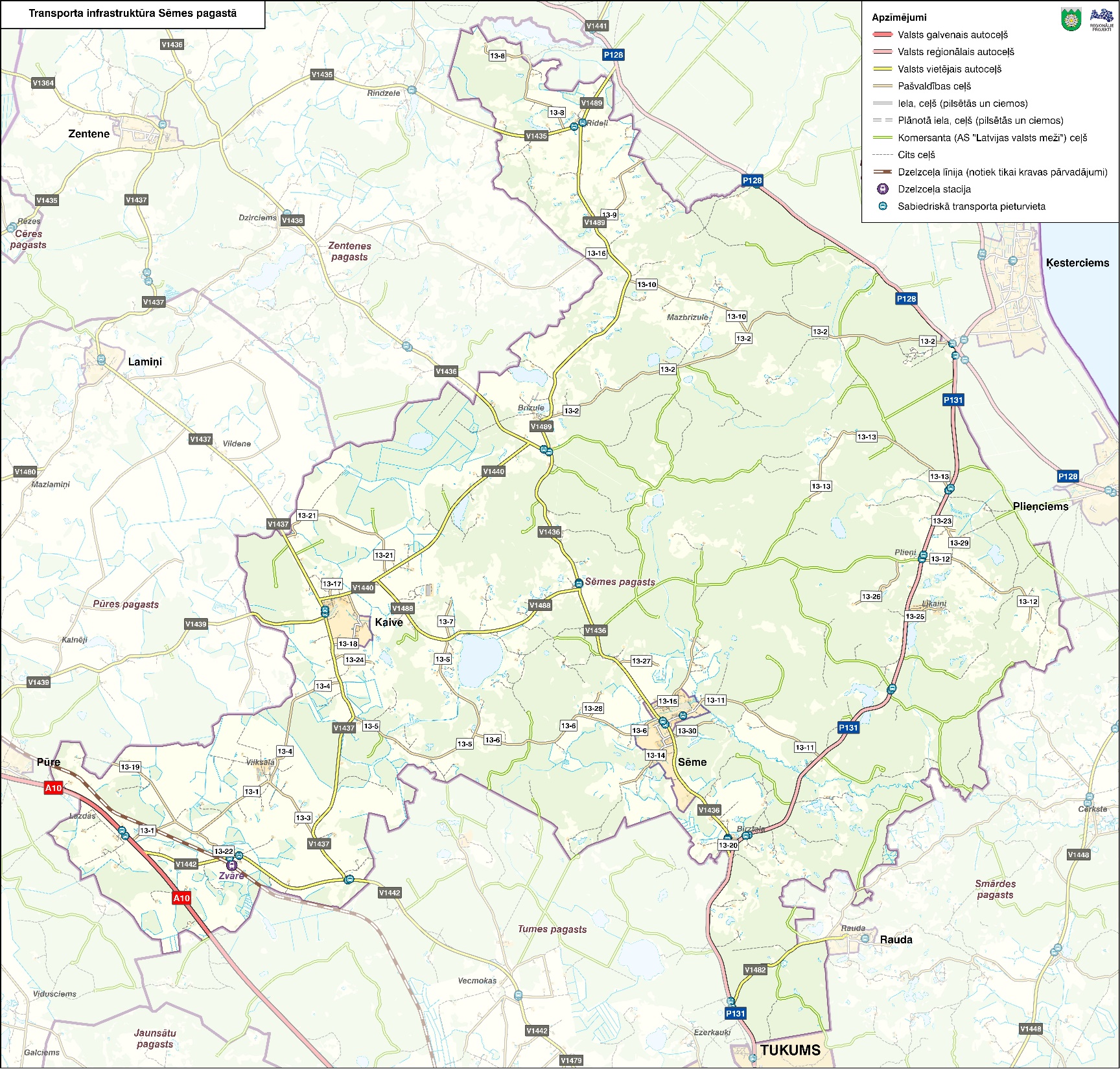 Transporta infrastruktūra pagastos
22
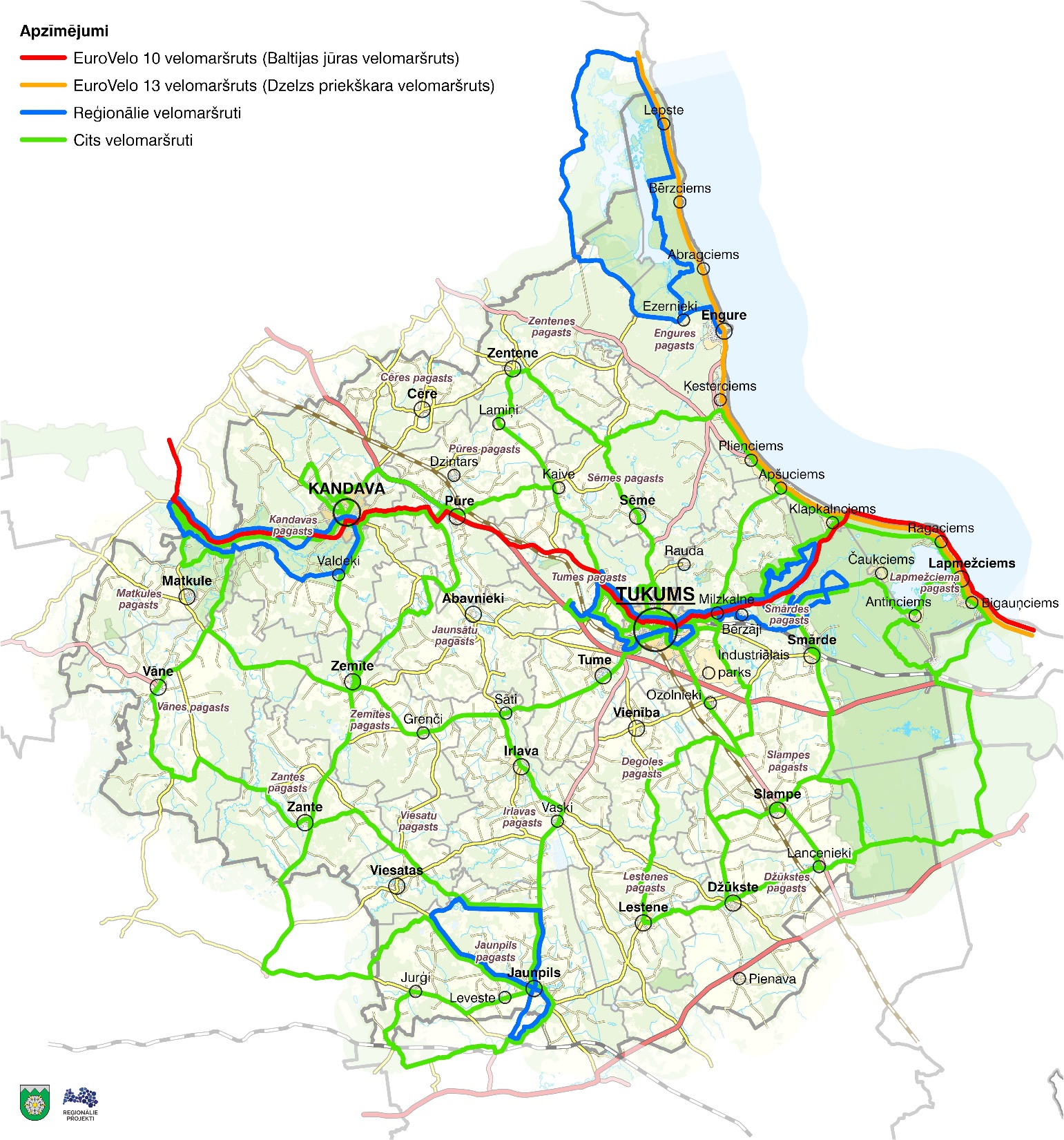 Velomaršruti
23
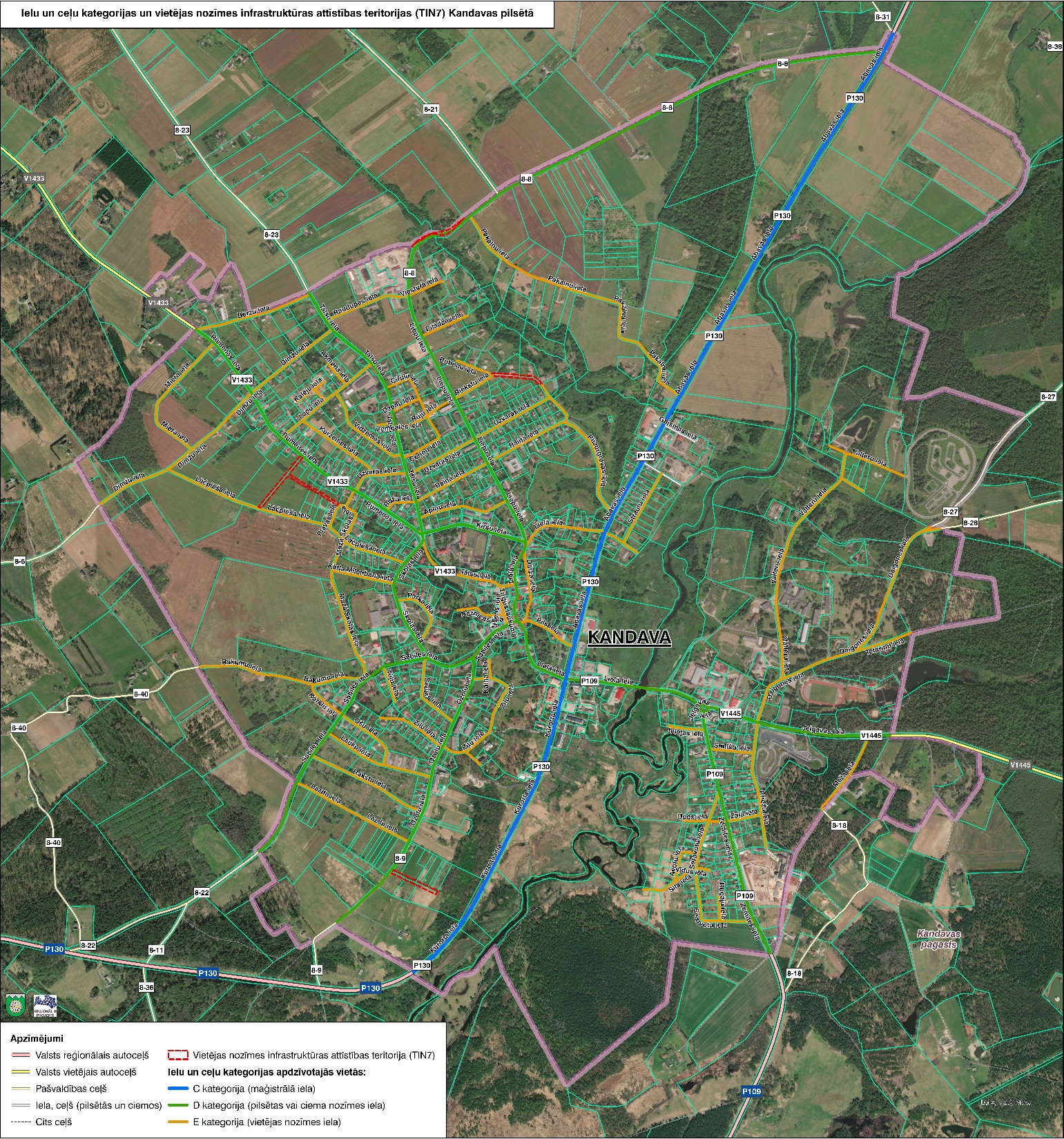 Ielu un ceļu kategorijas tranzīta iela (B kategorija) maģistrālā iela (C kategorija) pilsētas vai ciema nozīmes iela (D kategorija) vietējas nozīmes iela (E kategorija)
24
Apdzīvojuma attīstības plāns
Piekrastes attīstības plāns
Transporta infrastruktūras attīstības plāns
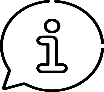 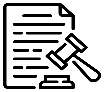 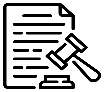 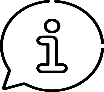 Vides pārskats (Stratēģiskā ietekmes uz vidi novērtējuma ietvaros)
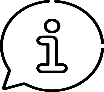 [Speaker Notes: Attīstību plāno ilgtermiņā (līdz 25 gadiem) – Attīstības plānošanas sistēmas likums]
Kopsavilkums, secinājumi
Esošās informācijas apkopojums

Esošās situācijas izvērtējums

Būtiska datu ieguve, apstrāde un saglabāšana

Darīt darbu pa “soļiem” 

Risinājumu integrēšana teritorijas plānojumā

Labs pamats citu dokumentu izstrādei, piemēram, Piekrastes apsaimniekošanas plāns vai Tukuma pilsētas satiksmes koncepcija

Vadlīnijas tālakam planošanas procesam u.c.
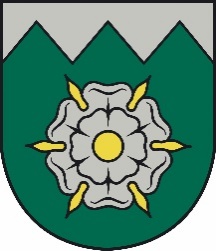 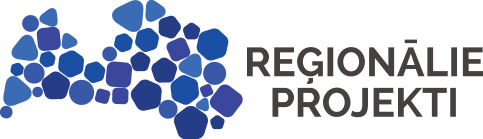 Paldies par uzmanību!
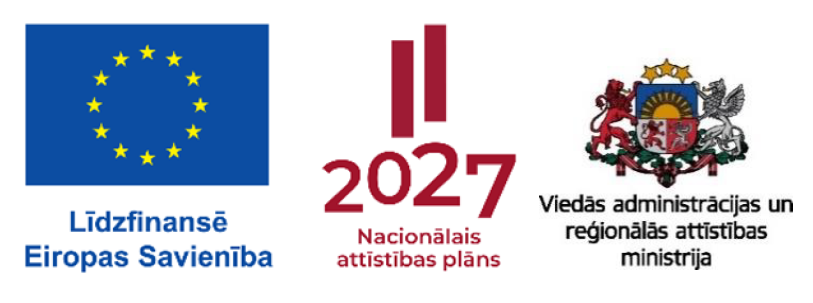 Seminārs notiek Ministrijas īstenotā Eiropas Savienības kohēzijas politikas programmas 2021.–2027. gadam 5.1.1. specifiskā atbalsta mērķa “Vietējās teritorijas integrētās sociālās, ekonomiskās un vides attīstības un kultūras mantojuma, tūrisma un drošības veicināšana pilsētu funkcionālajās teritorijās” 5.1.1.2. pasākuma projekta Nr. 5.1.1.2/1/23/I/001 “Pašvaldību un plānošanas reģionu kapacitātes uzlabošana” ietvaros.